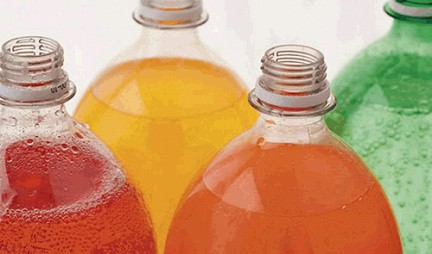 Муниципальное бюджетное общеобразовательное учреждение средняя общеобразовательная школа №8
Исследовательская работа 
«Газированные напитки: 
вред или польза?»      


Выполнил: ученик  2 «А» класса
Антонкин Илья
Руководитель: Трясцина Н.Г.


г. Куса, 2015 г.
ЦЕЛЬ ИССЛЕДОВАНИЯ:

выяснить как газированные напитки влияют на организм человека.
ПРЕДМЕТ ИССЛЕДОВАНИЯ:влияние газированных напитков на организм человека.
ОБЪЕКТ ИССЛЕДОВАНИЯ:газированные напитки.
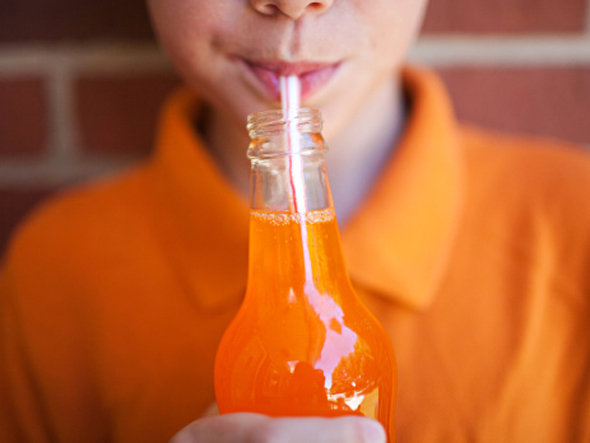 Гипотеза: в газированных напитках больше вреда, чем пользы.
Задачи исследования:
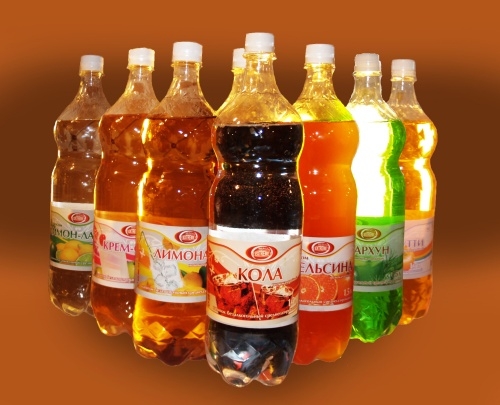 изучить 
научную литературу;
провести 
социальный опрос;
установить экспериментальным путём наличие вредных веществ в составе газированной воды.
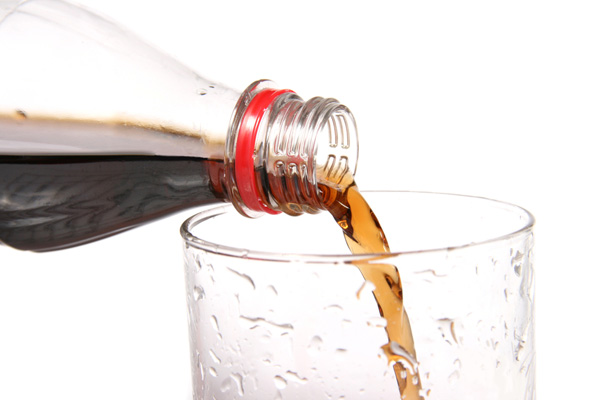 ПРЕДПОЛАГАЕМЫЙ
РЕЗУЛЬТАТ: 
   изменение отношения окружающих к употреблению газированных напитков.

   

 
ПРАКТИЧЕСКАЯ ЗНАЧИМОСТЬ:
разработке рекомендаций - полезные напитки.
Методы исследования:
теоретический 
(анализ информации из литературы и Интернета);
эмпирический (проведение социального вопроса); 
математический (статистическая обработка); 
исследовательский (эксперименты с газированной водой).
Общие сведения о газированных напитках
В газированных напитках содержатся:
красители и сахарозаменители, которые могут вызвать аллергические реакции;

кислоты, повреждающие эмаль зубов и раздражающие слизистую оболочку желудка.
Газированная вода:
прохладительный напиток из воды, насыщенной углекислым газом.

Газированные напитки:
газированная вода с добавлением сиропов
Результаты социологического исследования «Отношение школьников к газированным напиткам»
Вывод: 
с  газированными напитками необходимо провести эксперименты;
для экспериментов использовать газированные напитки 
Кока – Кола и Фанта.
Эксперимент №1. Опасны ли газированные напитки  нашим зубам?
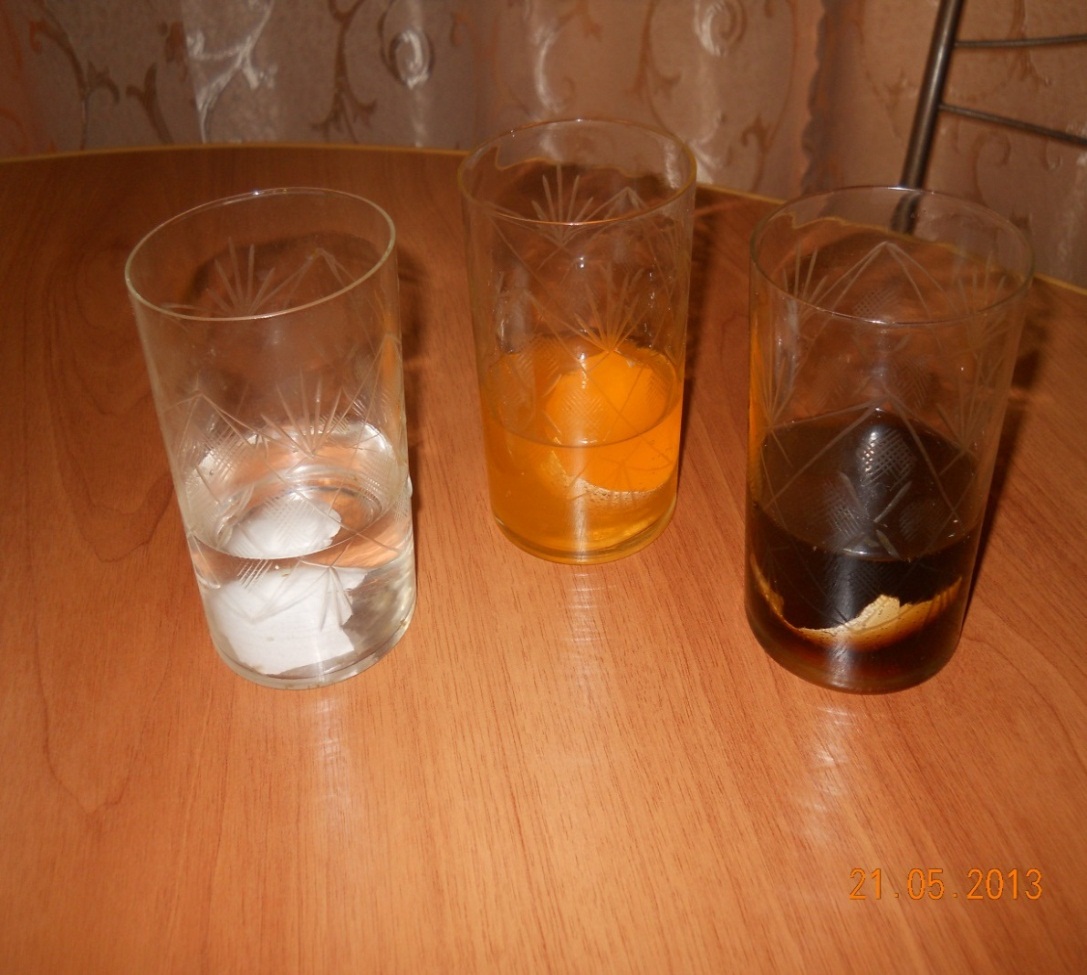 Вывод: употребление напитка может привести к разрушению эмали зубов. Красители газированных напитков стойкие 
и зубы от них темнеют.
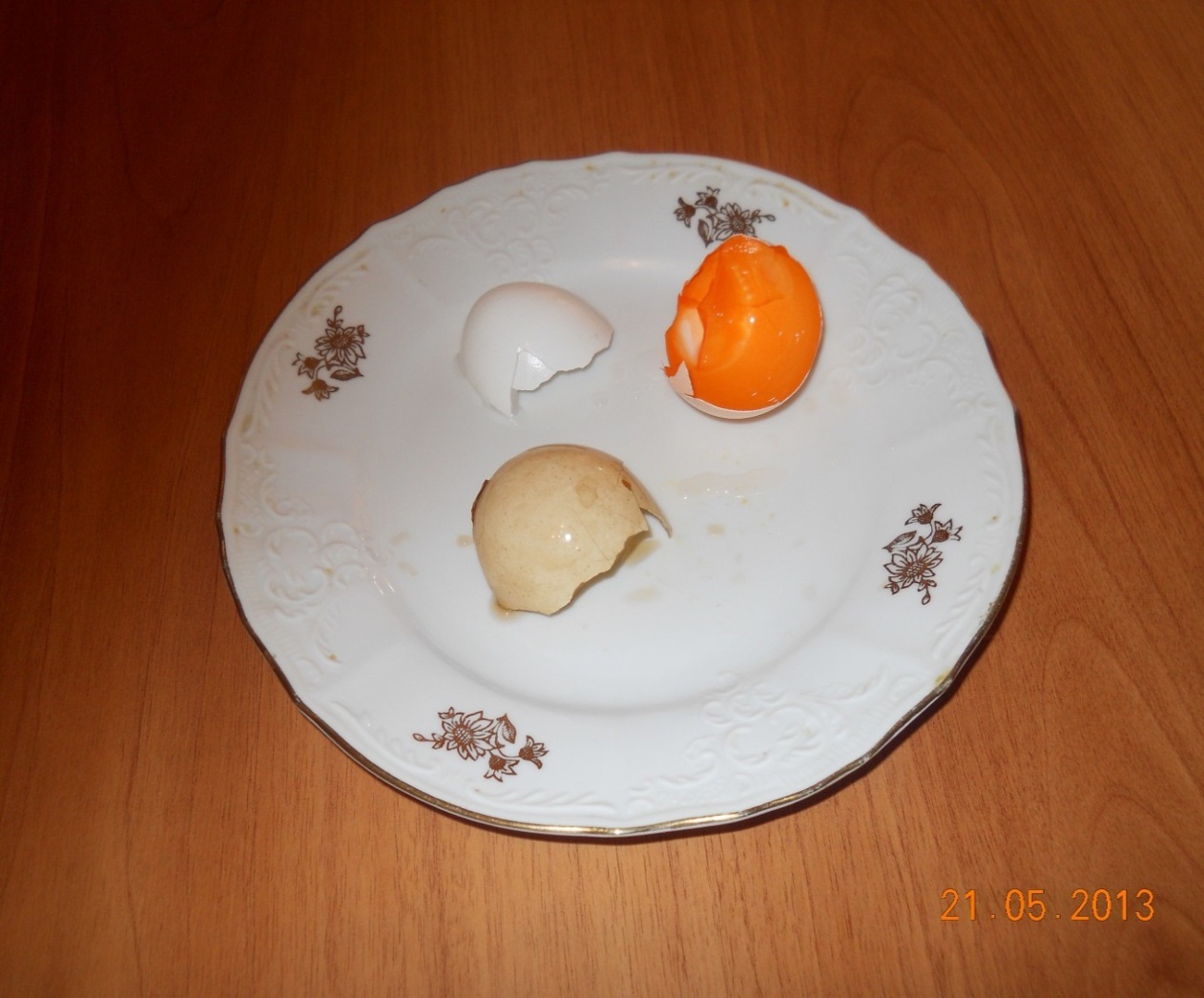 Эксперимент №2. Мясо и газированные напитки – друзья или враги?
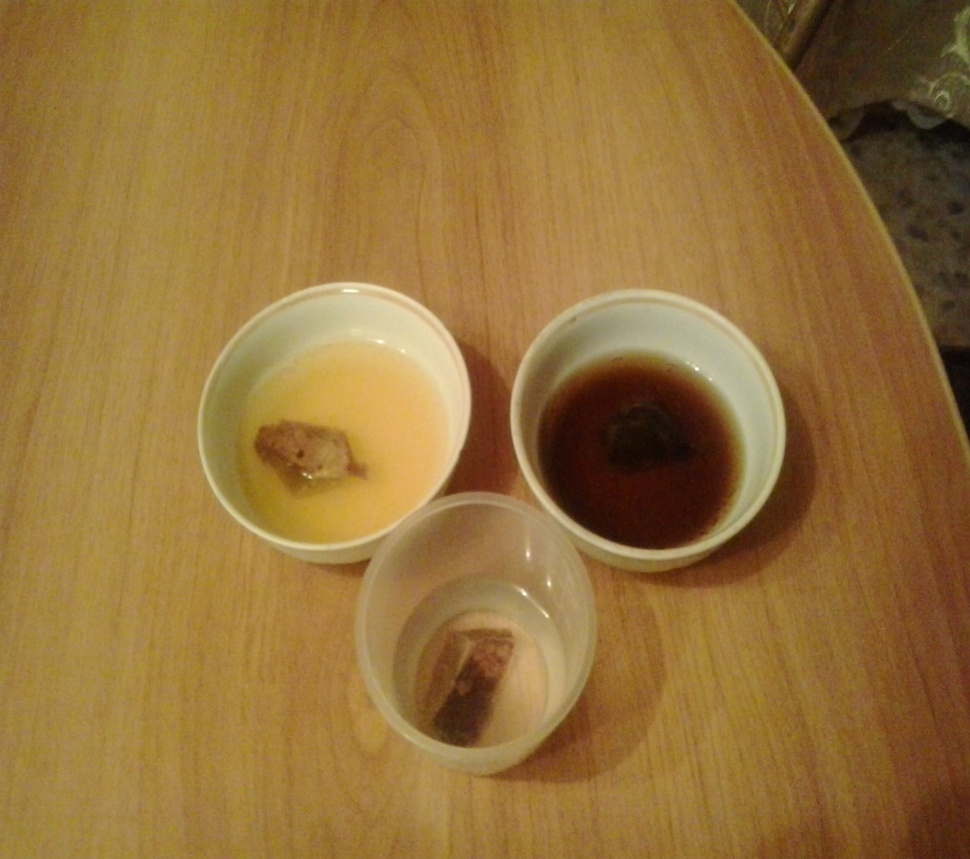 Вывод: газированные напитки обладают разрушающими свойствами.
Эксперимент № 3.  Как взаимодействуют газированные напитки с ржавчиной на металлических предметах?
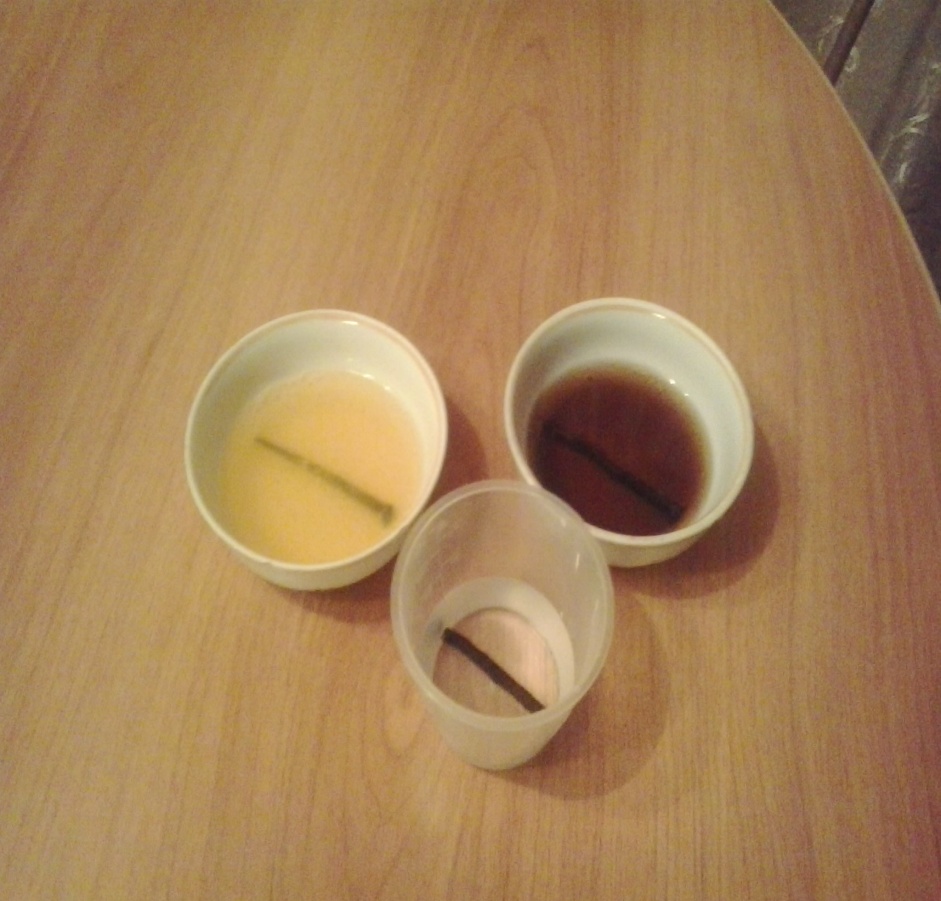 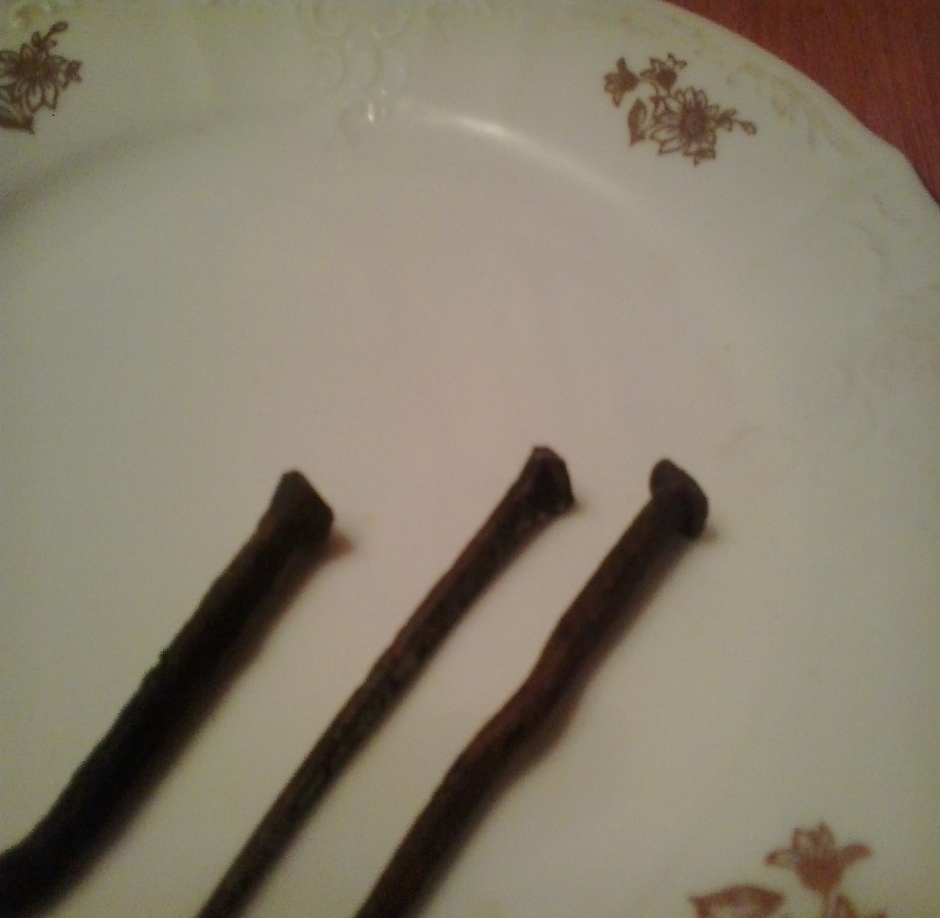 Вывод: газированные напитки с легкостью удаляют ржавчину, значит  они могут разъедать стенки нашего желудка.
Итог исследования:
Эксперименты показали наличие в газированных напитках веществ, вредных для нашего организма.
Значит от них 
больше вреда,
 чем пользы!
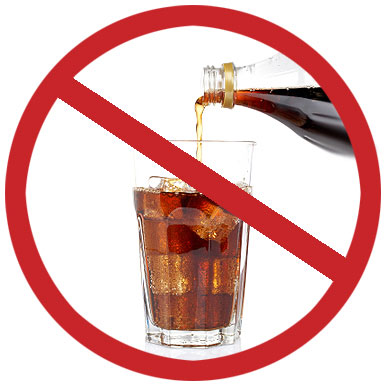 Полезные напитки
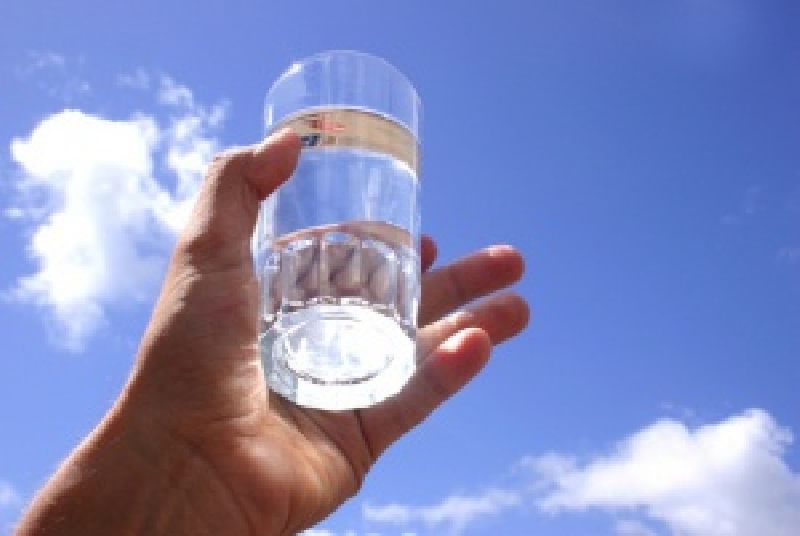 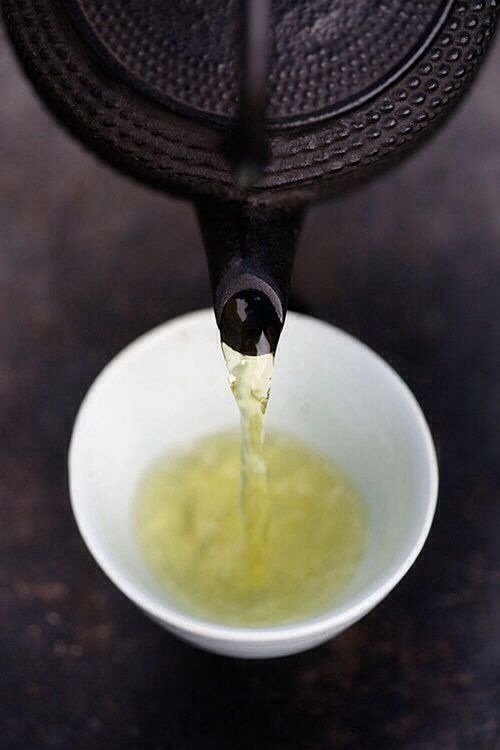 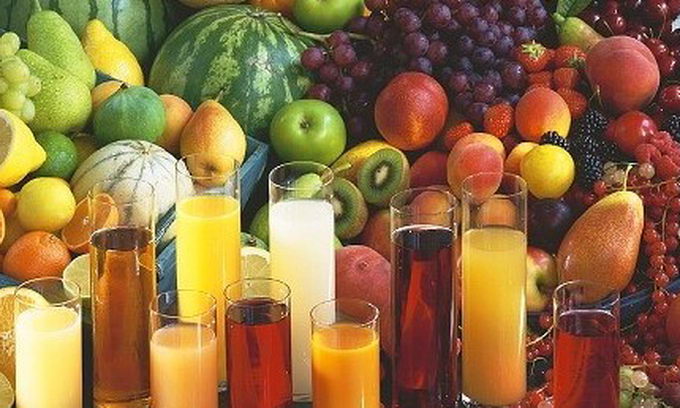 Самым полезным и жизненно необходимым напитком для человеческого организма является чистая природная питьевая вода
Зелёный 
и мятный
чай
Натуральные соки
Следует помнить:
«…здоровье – это бесценный дар природы,
 оно дается, увы, не навечно,
 его надо беречь» 
(русский ученый-физиолог И.П. Павлов).
Благодарю за внимание!